What is the cost of disregarding market feedback in transmission expansion planning?
Isaac-Camilo Gonzalez Romero1, Sonja Wogrin1, Tomás Gómez1

1 Universidad Pontificia Comillas, Instituto de Investigación Tecnológica (IIT), Madrid, Spain



*
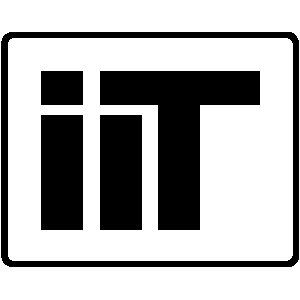 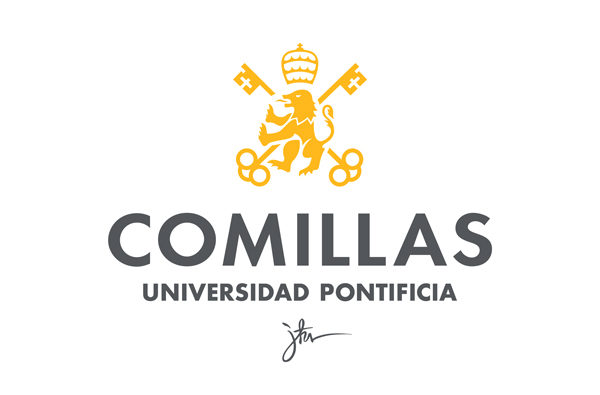 2
Generation Expansion Planning and Transmission Expansion Planning
Proactive
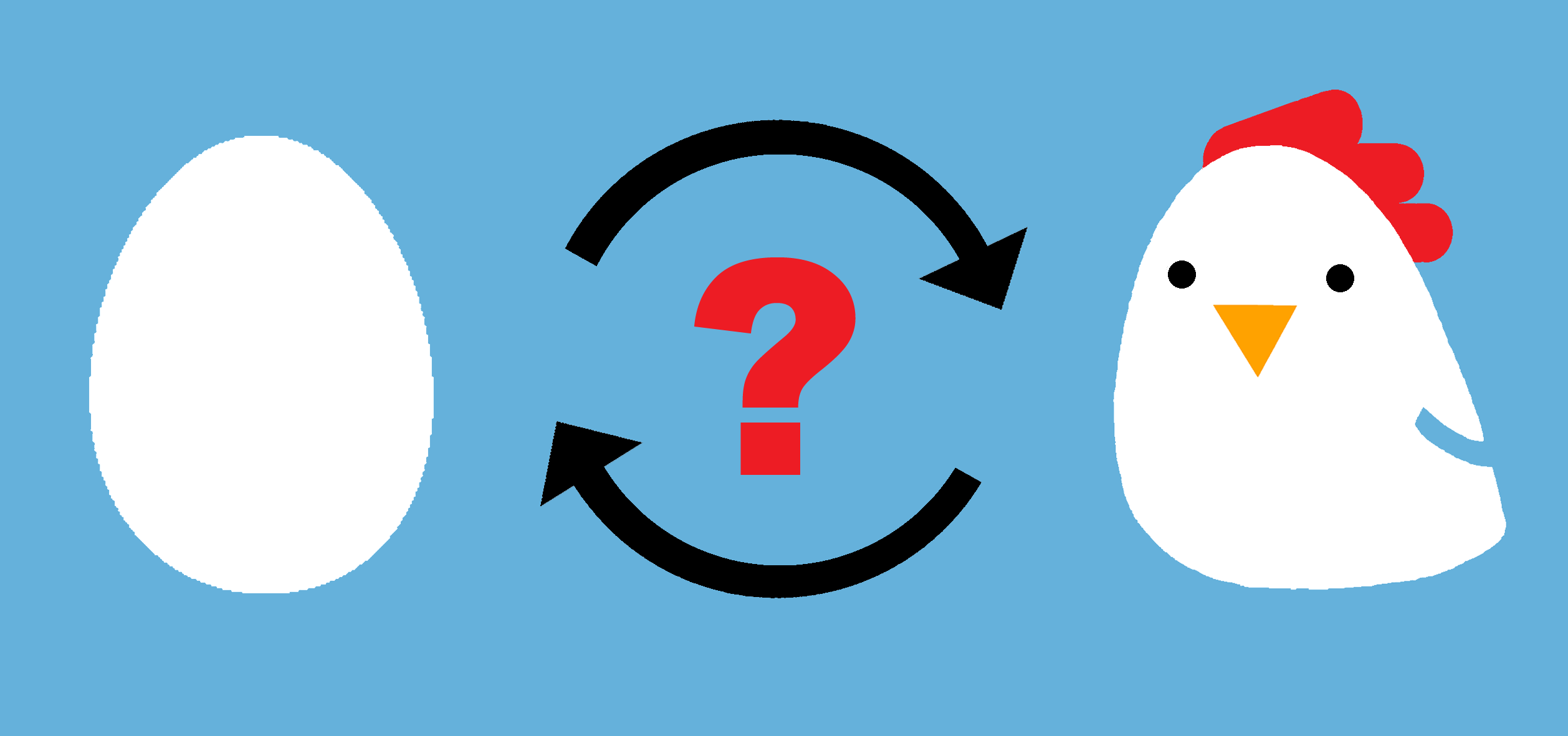 TEP
GEP
Generation and Transmission Expansion Planning
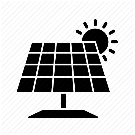 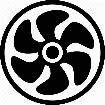 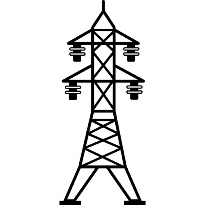 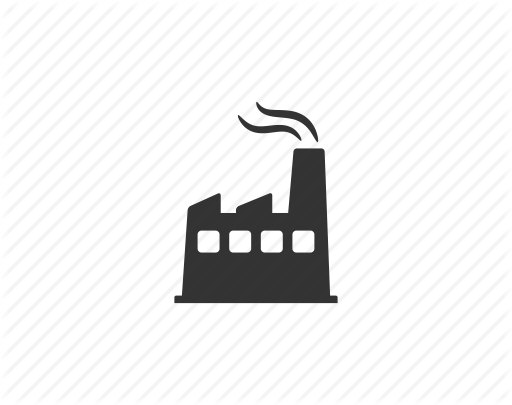 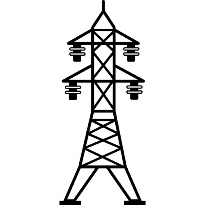 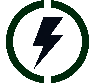 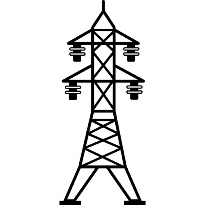 TSO (TEP)
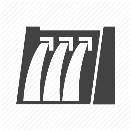 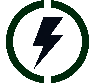 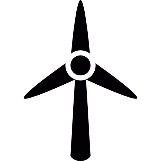 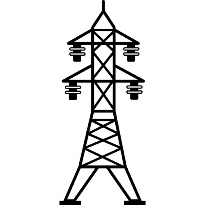 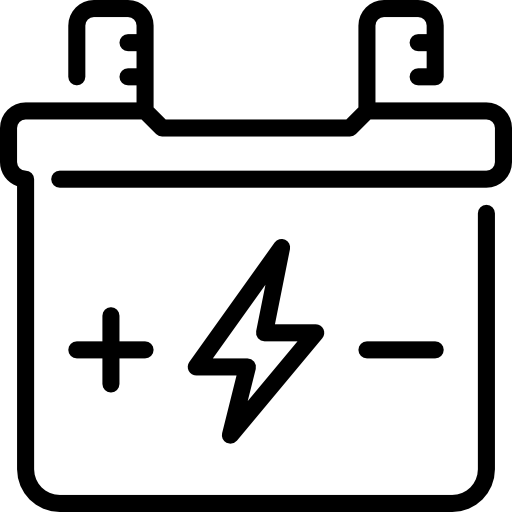 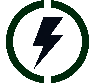 Deregulated market
GENCOs (GEP)
4
Research Question
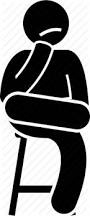 If instead of assuming a traditional cost minimization approach, a TSO foresees strategic market outcomes, can this be beneficial for society?
What can be the results of considering distinctive policy objectives?
5
Mathematical Formulation
Single Optimization Problem
Minimizes Total Cost 
Decision Variables:
Binary transmission expansion
Continuous generation expansion
Operation Variables 
Assumptions:
Inelastic Demand
Perfect Competition
Perfect Information
Centralized Planning (CP)
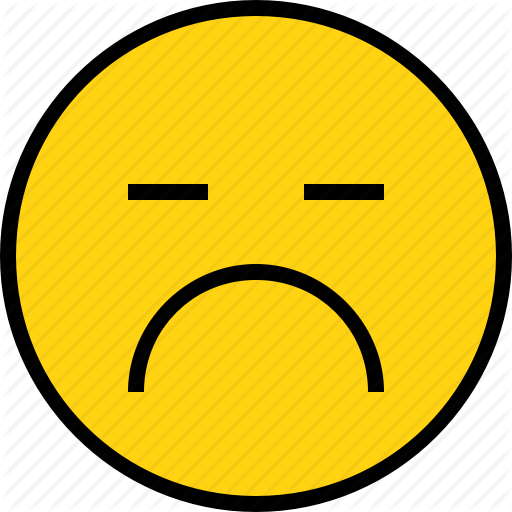 [Speaker Notes: jhfhh]
TSO or social planner (decides TEP)
1) Min Cost (CM-BP)
2) Max Welfare (WM-BP)
GENCOs
(decide GEP and operation)
Maximize Benefits
Market Clearing Condition
Upper Level
Bilevel Proactive Equilibrium (BP)
SO 
(decides flows)
Maximizes Congestion Rents
Lower
  Level
Consumers 
(decide demand)
 Maximize Demand Utility
GENCOs can behave both Perfectly Competitive (PC) or Cournot Oligopoly (CO)
[Speaker Notes: jhfhh]
MIP Reformulaiton
Objective Function:
  Max Welfare / Min Cost 
Subject to:
Upper Level
Dual Feasibility Constraints
Complementarity Constraints 
Primal Feasibility Constraints
product & consumption limits
spillage & reservoir limits
reservoir balance 
wind availability limits
line capacities, DC flow
positive demand
MIP linearization
Disjunctive Constraints
Lower  Level
KKT Conditions
Market Clearing Condition
Linked Representative Periods
Hourly Year Demand
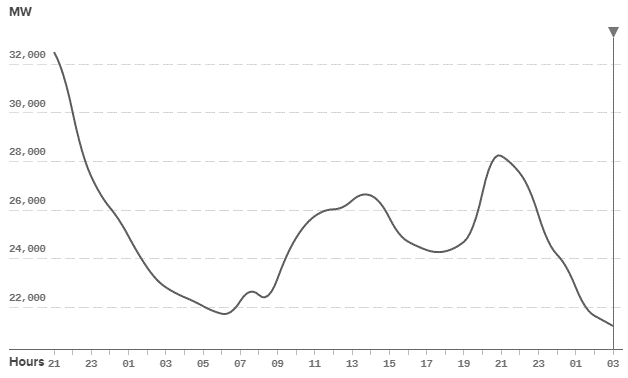 RP2
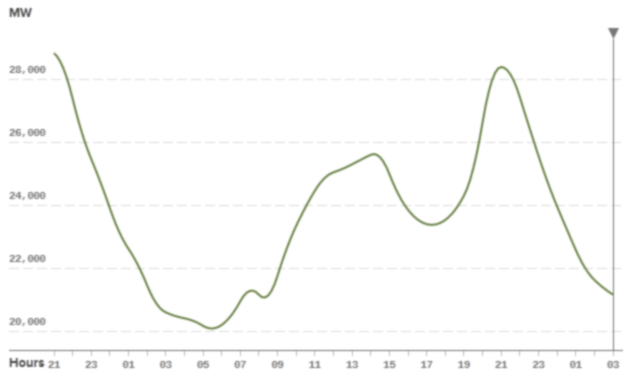 RP1
Representative Days
RP3
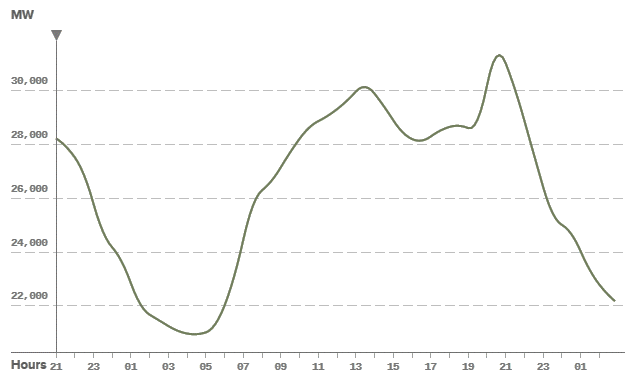 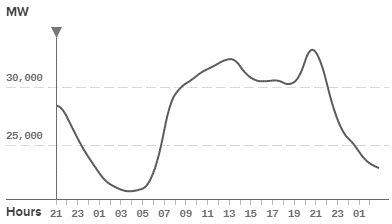 RP4
D. A. Tejada-Arango, M. Domeshek, S. Wogrin, and E. Centeno, “Enhanced Representative Days and System States Modeling for Energy Storage Investment Analysis,” IEEE Trans. Power Syst., vol. 8950, no. c, pp. 1–1, 2018.
Storage Representation
Intraday constraints
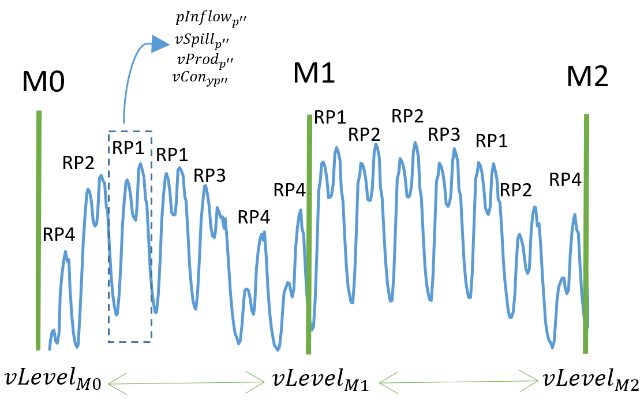 Interday constraints
D. A. Tejada-Arango, M. Domeshek, S. Wogrin, and E. Centeno, “Enhanced Representative Days and System States Modeling for Energy Storage Investment Analysis,” IEEE Trans. Power Syst., vol. 8950, no. c, pp. 1–1, 2018.
11
CASE STUDY
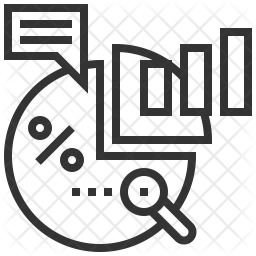 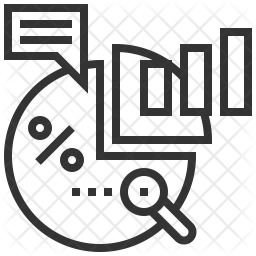 Input Data
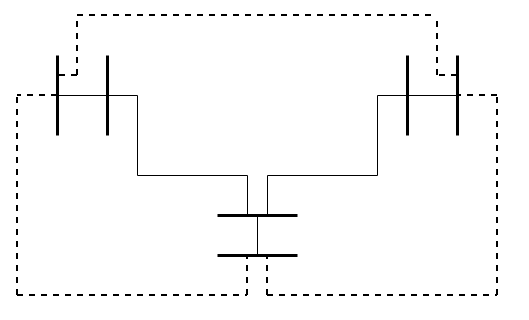 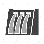 3
4
5
6
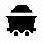 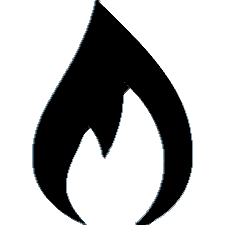 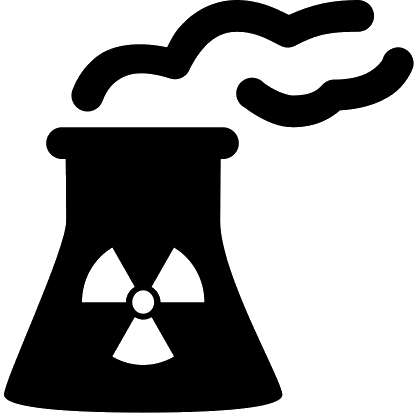 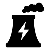 Six-Node System
5 existing lines
5 existing generation units
CCGT
Coal
Nuclear
Hydro
Battery
1 candidate generator
CCGT
Time Scope: 1 year
2 representative days
168 hours window 
Deterministic Case
Elastic Demand
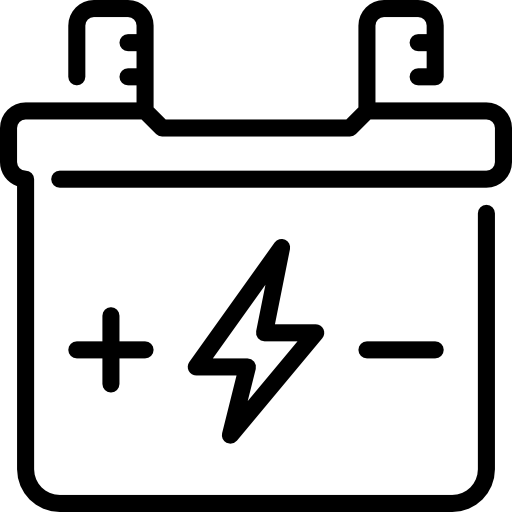 2
1
13
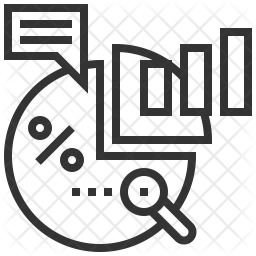 Cases
Regret
Policy Objectives
BP
CP
WM-BP
CM-BP
vs
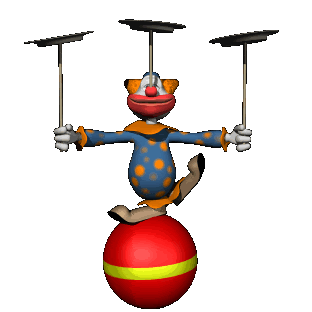 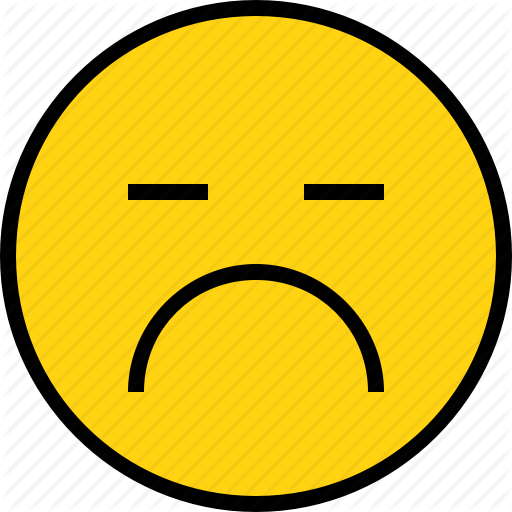 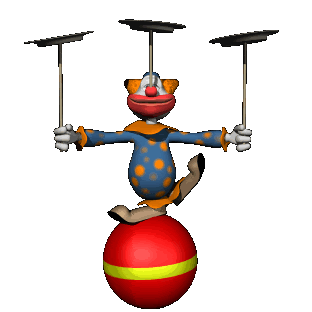 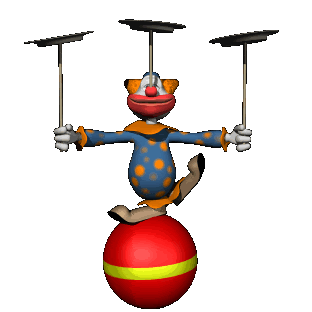 vs
14
RESULTS
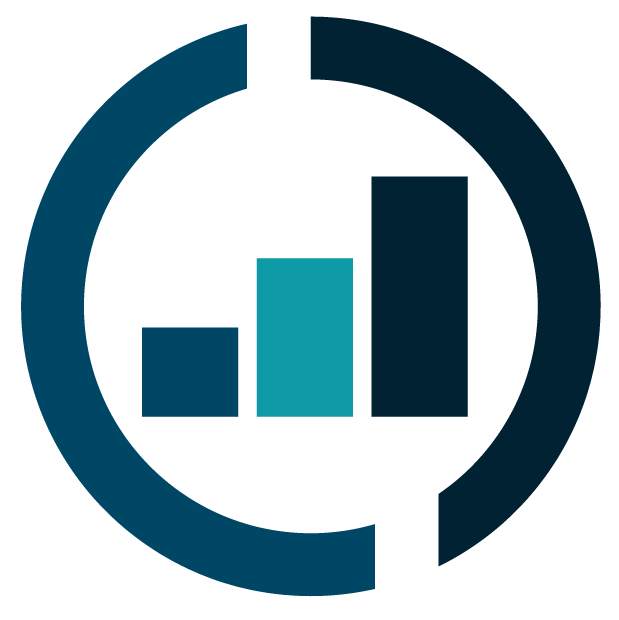 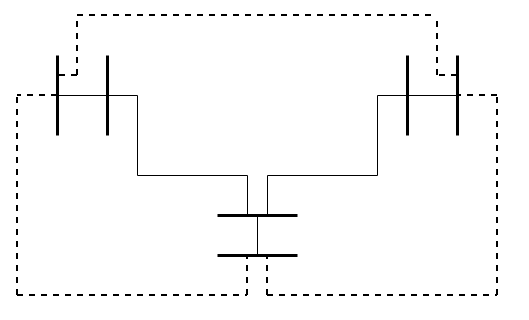 Distinctive Policy ObjectivesEconomic Results
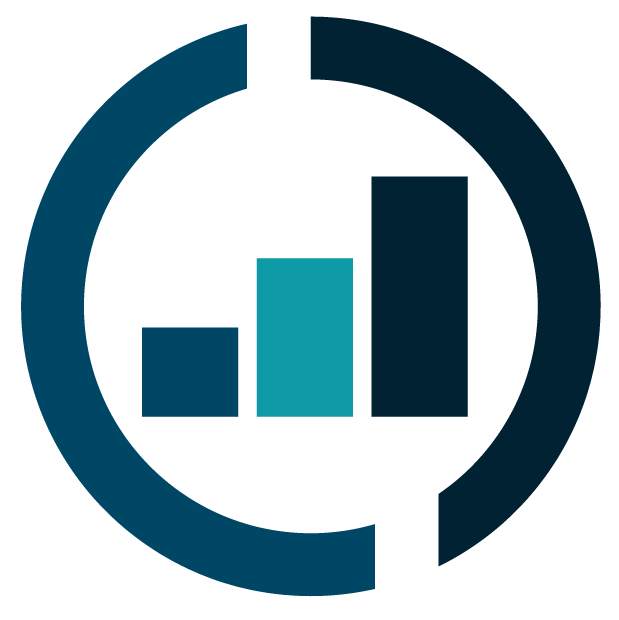 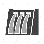 (54) [54]
(35.6) [32.7]
(274) [168]
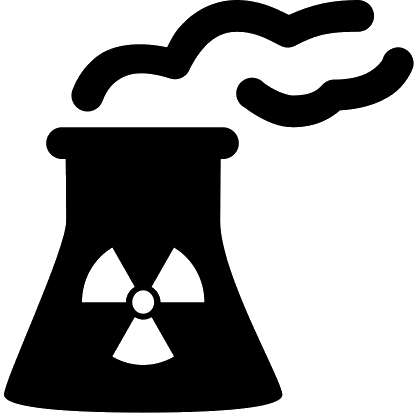 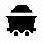 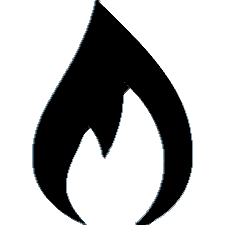 (15) [15]
5
3
6
4
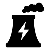 (112.2) [114.1]
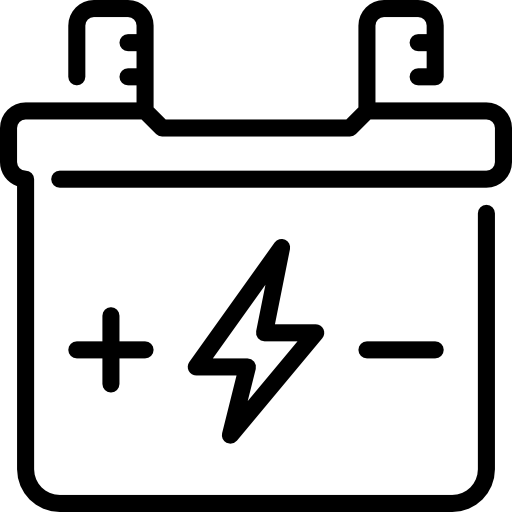 (138) [127]
2
1
We consider Perfect Competition in the lower level
Distinctive Policy ObjectivesPlanning and Prices
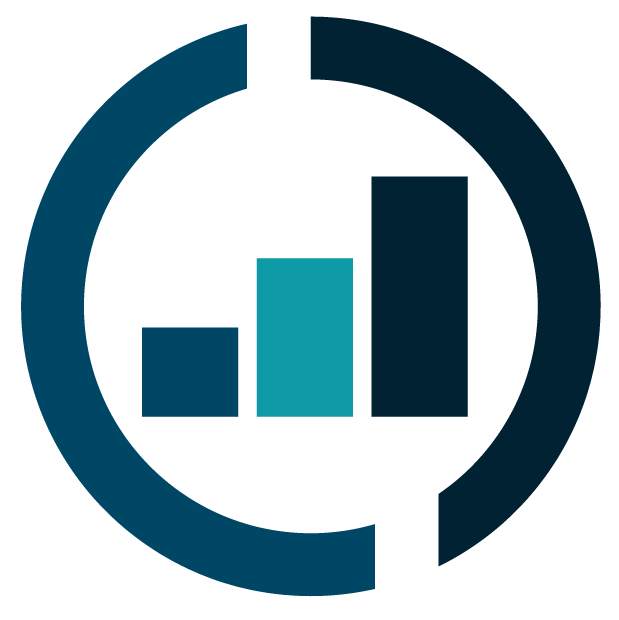 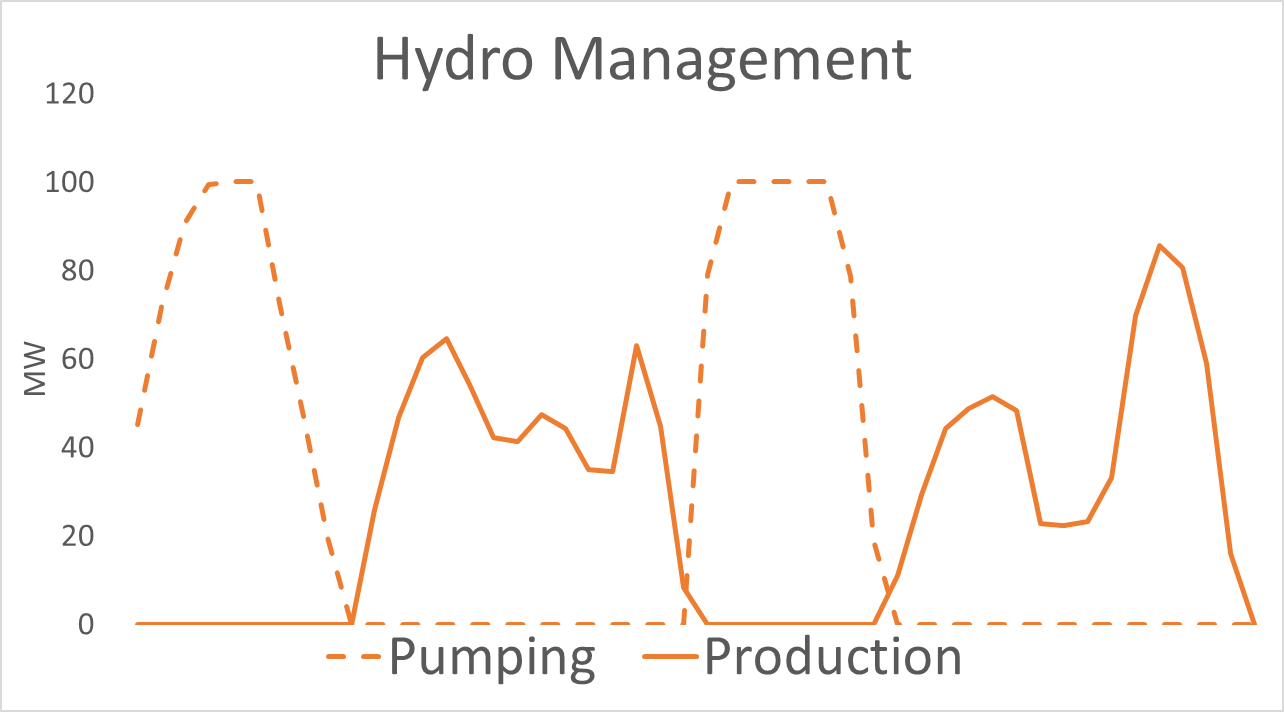 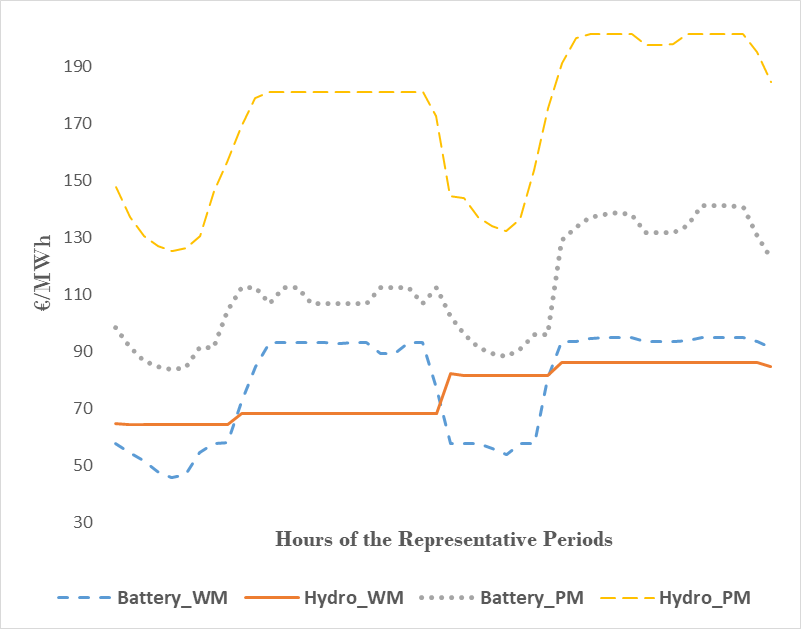 Hourly Prices
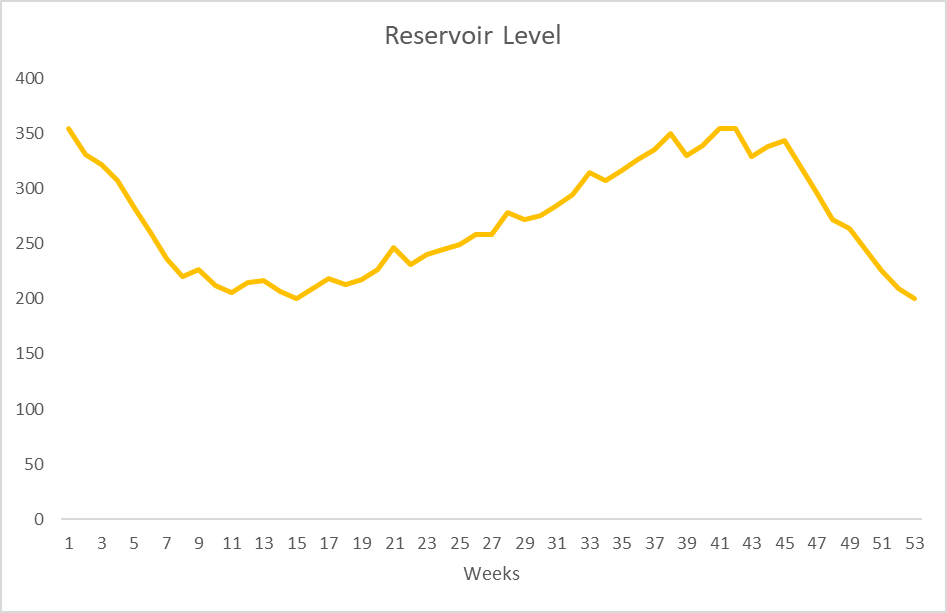 Reservoir Level
Weeks
Lower Level Problem
Elastic Demand - Cournot  
“Actual CP”
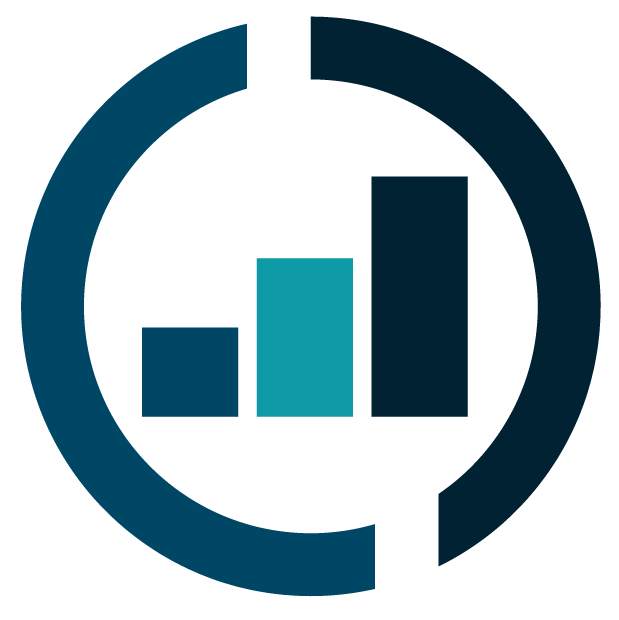 Regret Computation
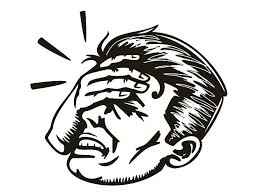 Demand
Regret = Actual CP – BP
Centralized Planning Inelastic Demand         Perfect Comp
“Naïve CP”
TEP
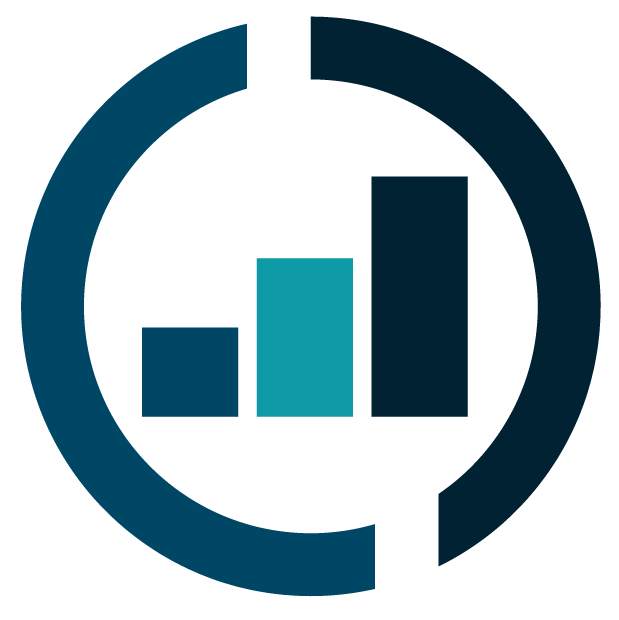 Regret Results
Cost Regret = 4%
Welfare Regret = 0%
No Regret with perfect competition
CONCLUSIONS
Distinctive policy objectives can result in different equilibria even if the market is perfectly competitive.
Disregarding strategic market feedback can result in sub-optimal planning results that lead to higher total cost or lower welfare.
REFERENCES
[1] P. Pisciella, M. Bertocchi, and M. T. Vespucci, “A leader-followers model of power transmission capacity expansion in a market driven environment,” Comput. Manag. Sci., vol. 13, no. 1, pp. 87–118, 2016.
[2] D. A. Tejada-Arango, M. Domeshek, S. Wogrin, and E. Centeno, “Enhanced Representative Days and System States Modeling for Energy Storage Investment Analysis,” IEEE Trans. Power Syst., vol. 8950, no. c, pp. 1–1, 2018.
[3] S. Jin, S. M. Ryan, and A. Sets, “A Tri-Level Model of Centralized Transmission and Decentralized Generation Expansion Planning for an Electricity Market — Part I,” vol. 29, no. 1, pp. 132–141, 2014.
[4]	S. K. K. Ng, J. Zhong, and C. W. Lee, “A Game-Theoretic Study of the Strategic Interaction between Generation and Transmission Expansion Planning,” 2009 IEEE/PES Power Syst. Conf. Expo., pp. 1–10, 2009.
[5]	D. Pozo, J. Contreras, and E. Sauma, “If you build it, he will come: Anticipative power transmission planning,” Energy Econ., vol. 36, pp. 135–146, 2013.
[6]	S. You, S. W. Hadley, M. Shankar, and Y. Liu, “Co-optimizing generation and transmission expansion with wind power in large-scale power grids—Implementation in the US Eastern Interconnection,” Electr. Power Syst. Res., vol. 133, pp. 209–218, 2016.
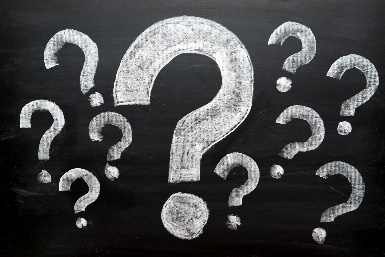 Questions
This work was supported by Project Grant ENE2016-79517-R, awarded by the Spanish Ministerio de Economía, Industria y Competitividad.
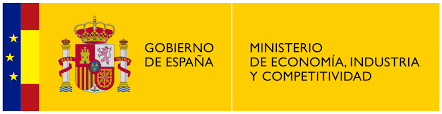 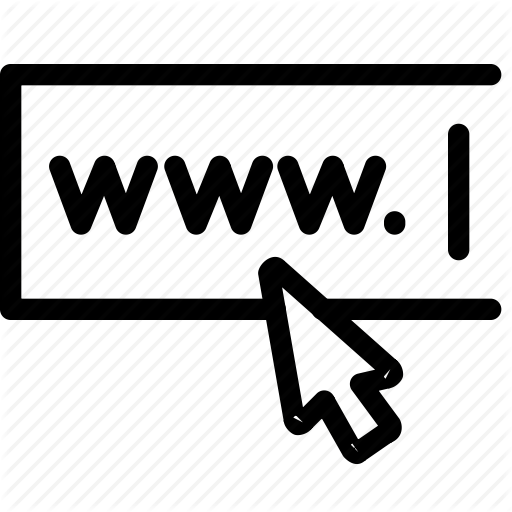 https://stexem.iit.comillas.edu/